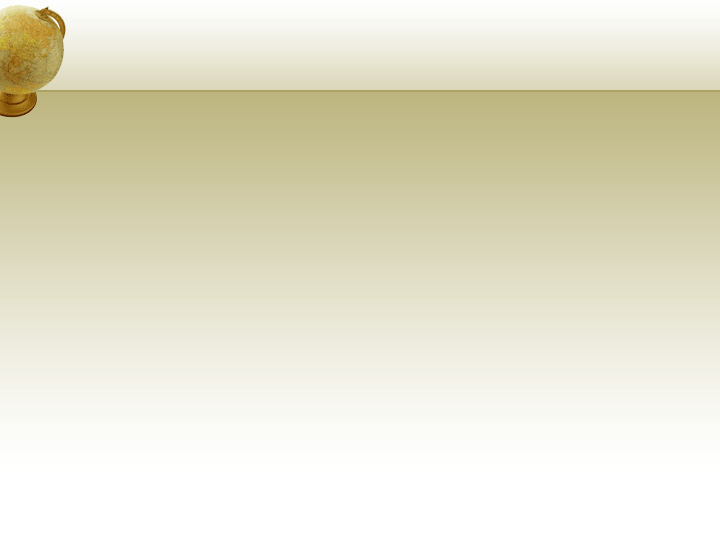 TRƯỜNG THCS KHƯƠNG ĐÌNH
BÀI GIẢNG ĐIỆN TỬ
MÔN : LỊCH SỬ VÀ ĐỊA LÍ 8

TIẾT 3 - BÀI 2: CÁCH MẠNG TƯ SẢN PHÁP 
CUỐI THẾ KỈ VIII (T1)
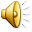 GIÁO VIÊN: NGUYỄN THỊ HƯƠNG
TỔ: KHOA HỌC XÃ HỘI
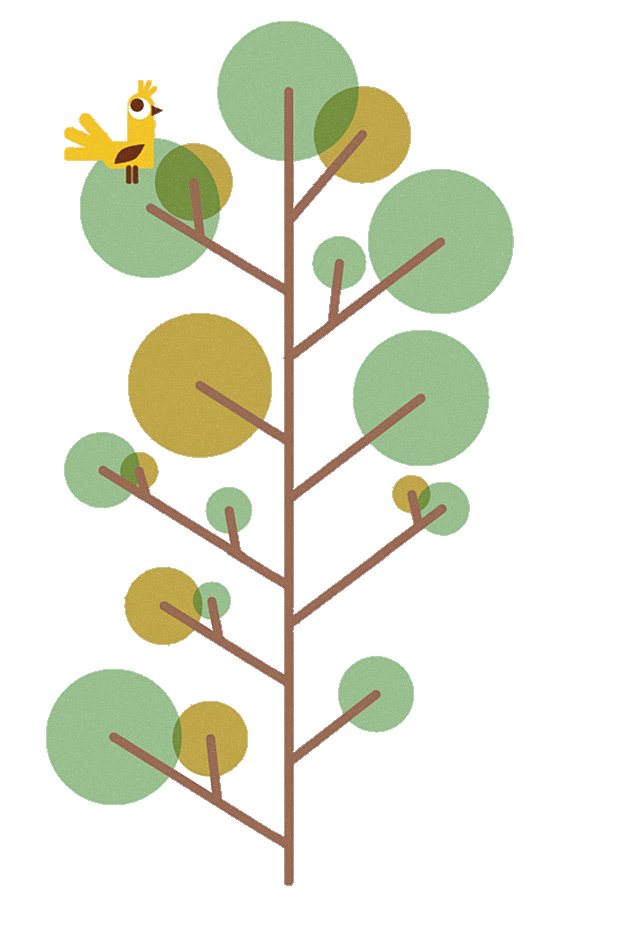 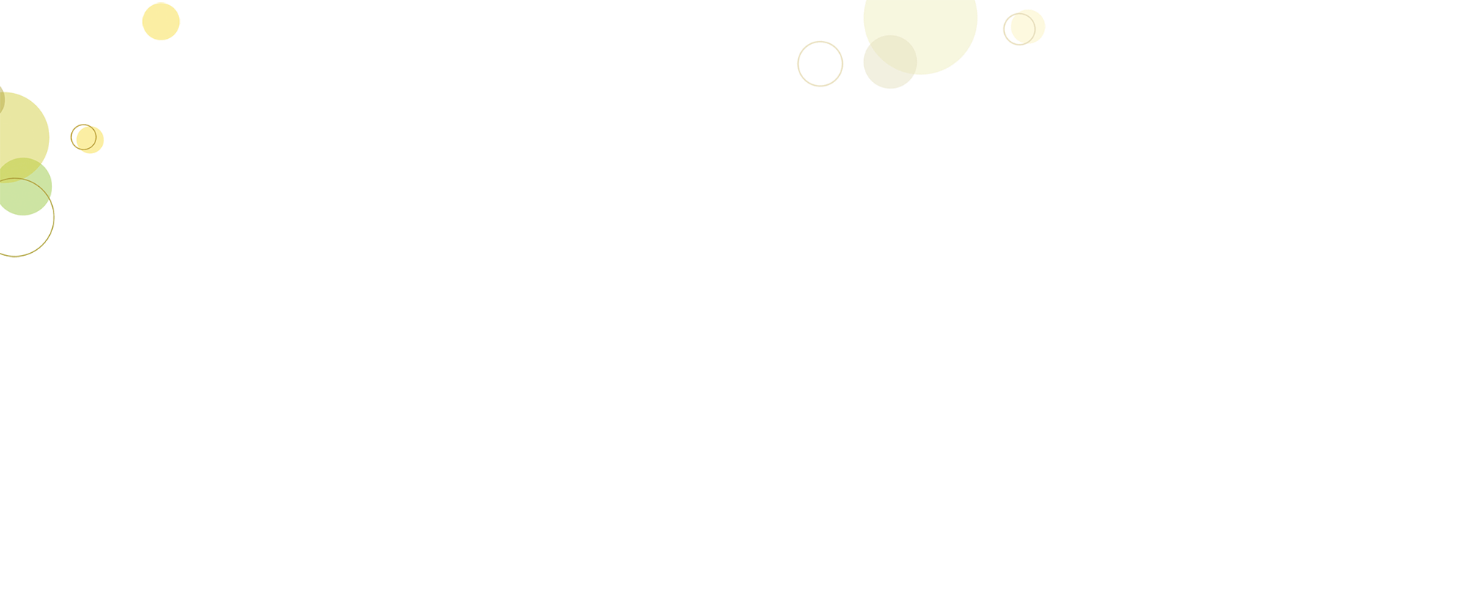 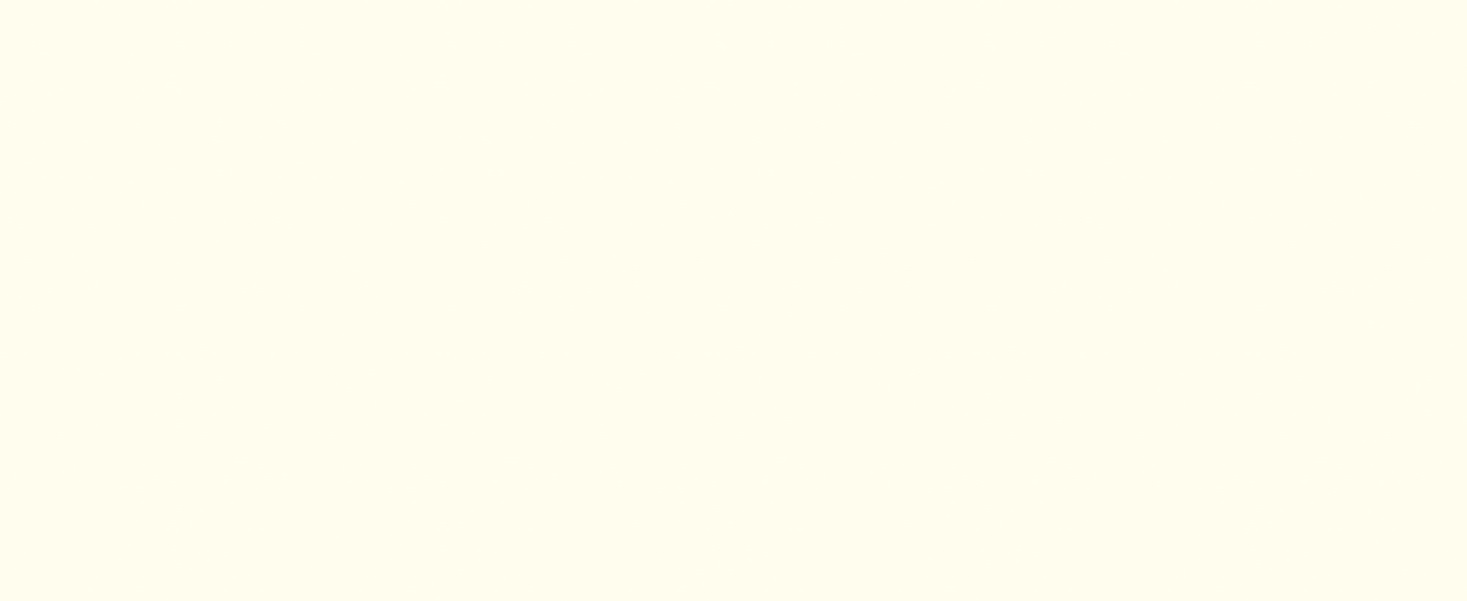 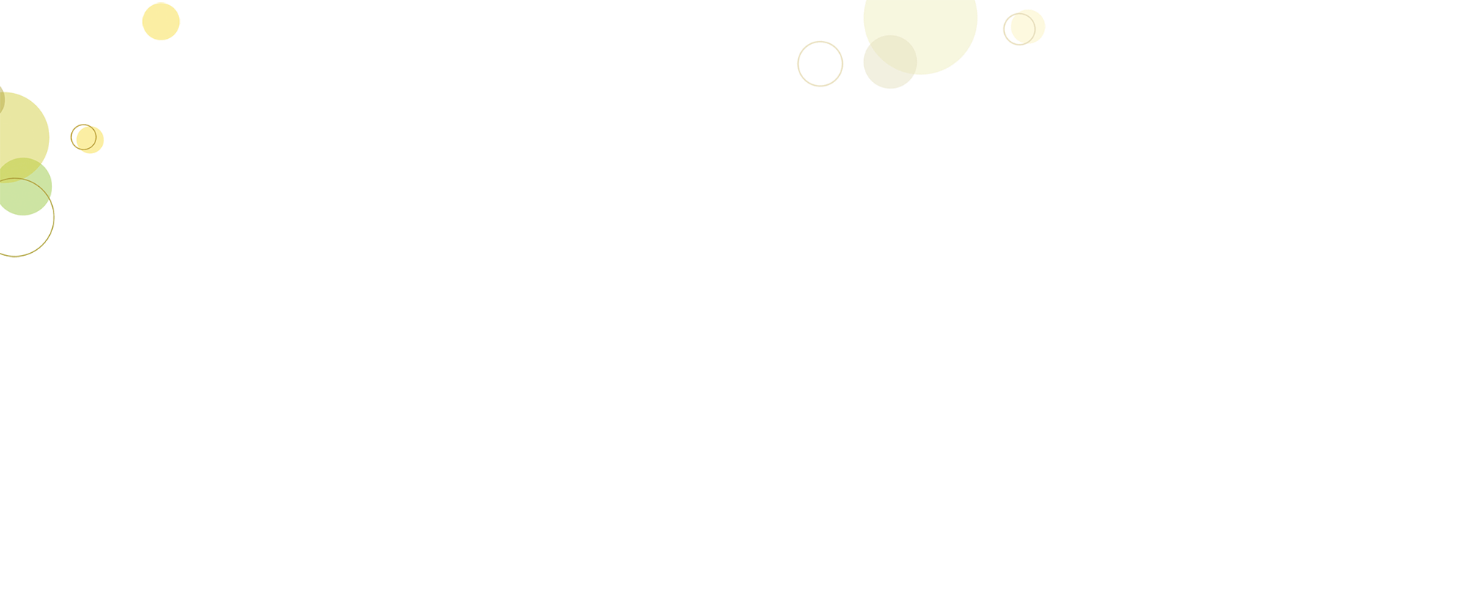 KHỞI ĐỘNG
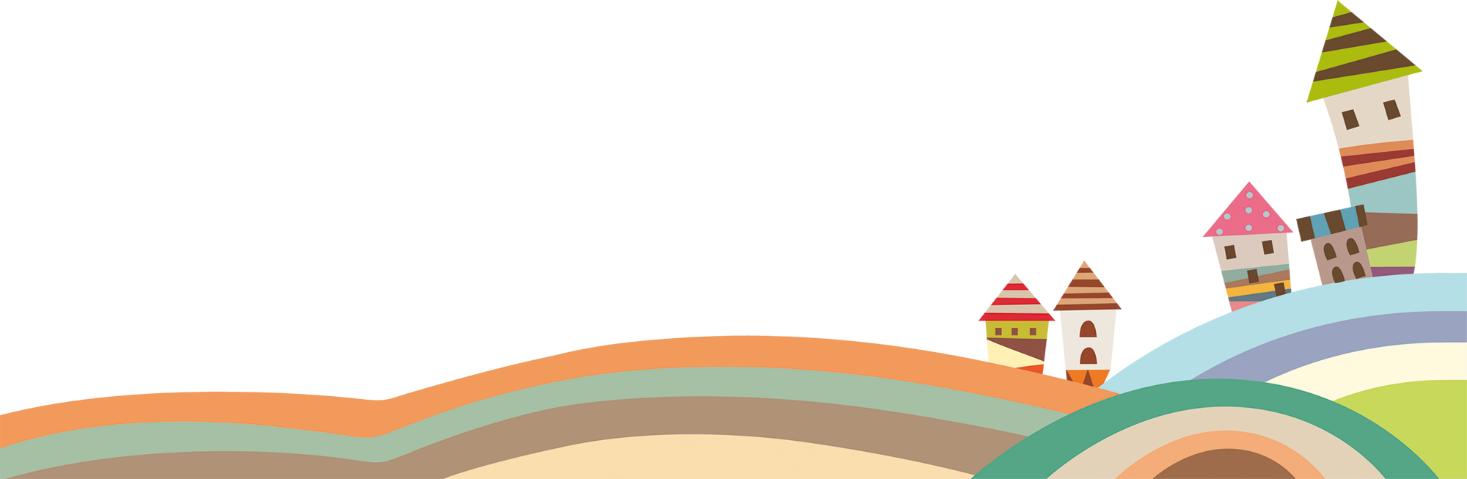 BÀI 2:CÁCH MẠNG TƯ SẢN PHÁP 
CUỐI THẾ KỈ XVIII (TIẾT 1)
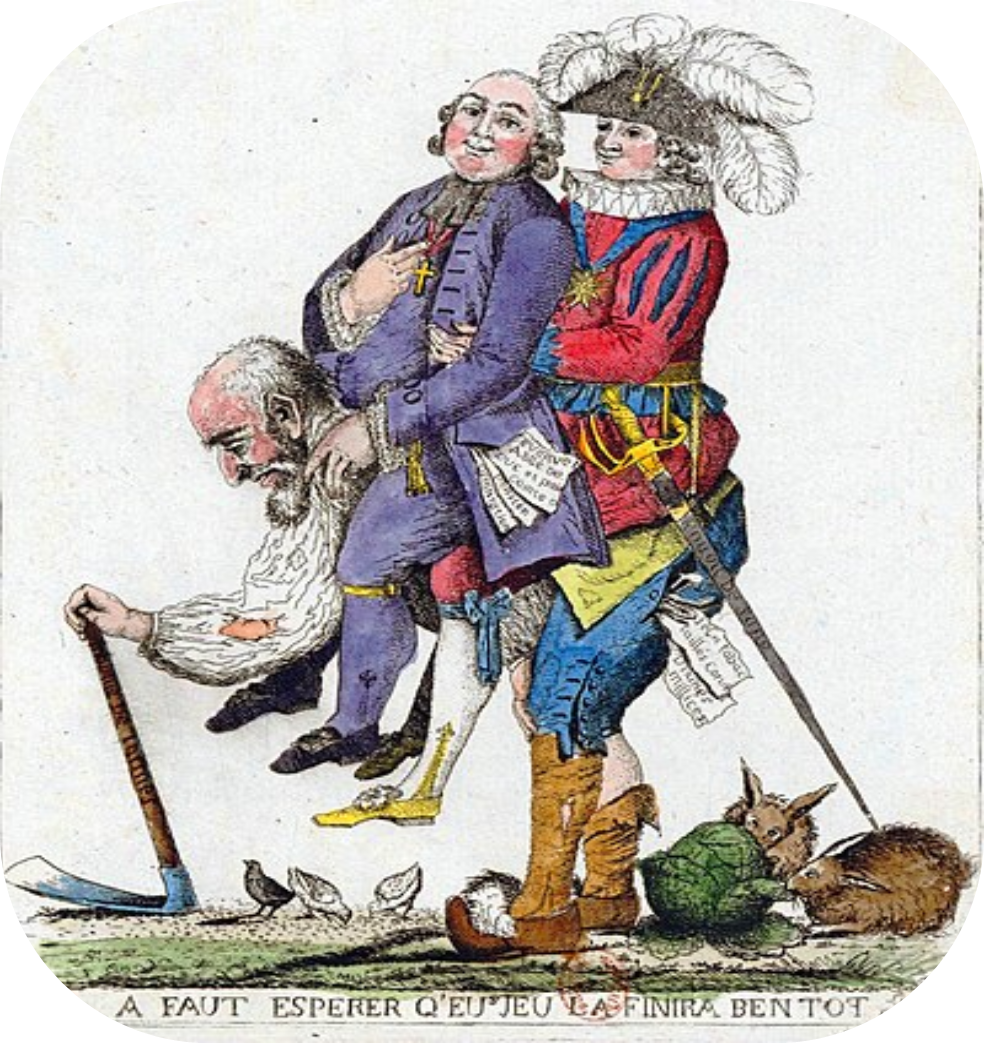 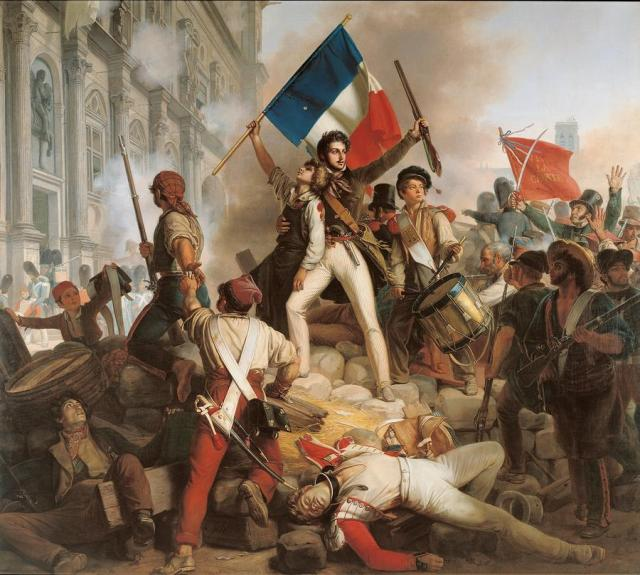 BÀI 2: CÁCH MẠNG TƯ SẢN PHÁP CUỐI THẾ KỈ XVIII (T1)
1. Tình hình nước Pháp trước cách mạng
a. Về kinh tế
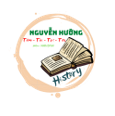 Kinh tế nước Pháp trước cách mạng
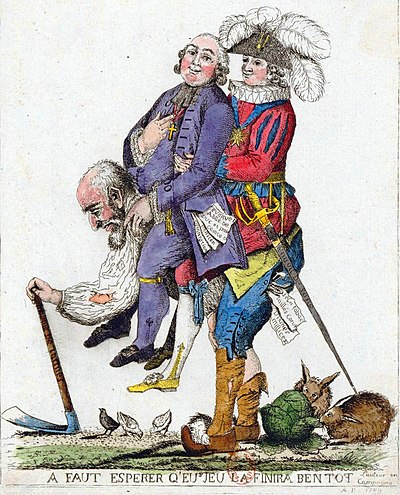 Đâu là người nông dân?
Người nông dân sử dụng dụng cụ gì để lao động? Điều nói lên điều gì về nông nghiệp?
Quan sát đất đai và các con vật thể hiện điều gì?
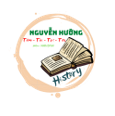 Tình cảnh người nông dân Pháp trước cách mạng
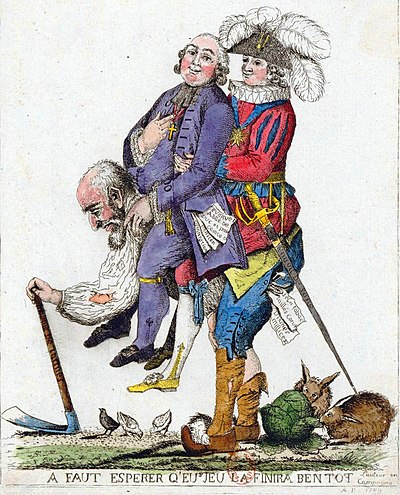 Nông dân
Công cụ lao động thô sơ, lạc hậu
Văn tự, khế ước văn bản vay nợ,  cho thuê ruộng.
Đất đai cằn cỗi, chim chóc, sâu, thỏ thường xuyên  phá hoại mùa màng
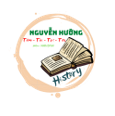 Tình cảnh người nông dân Pháp trước cách mạng
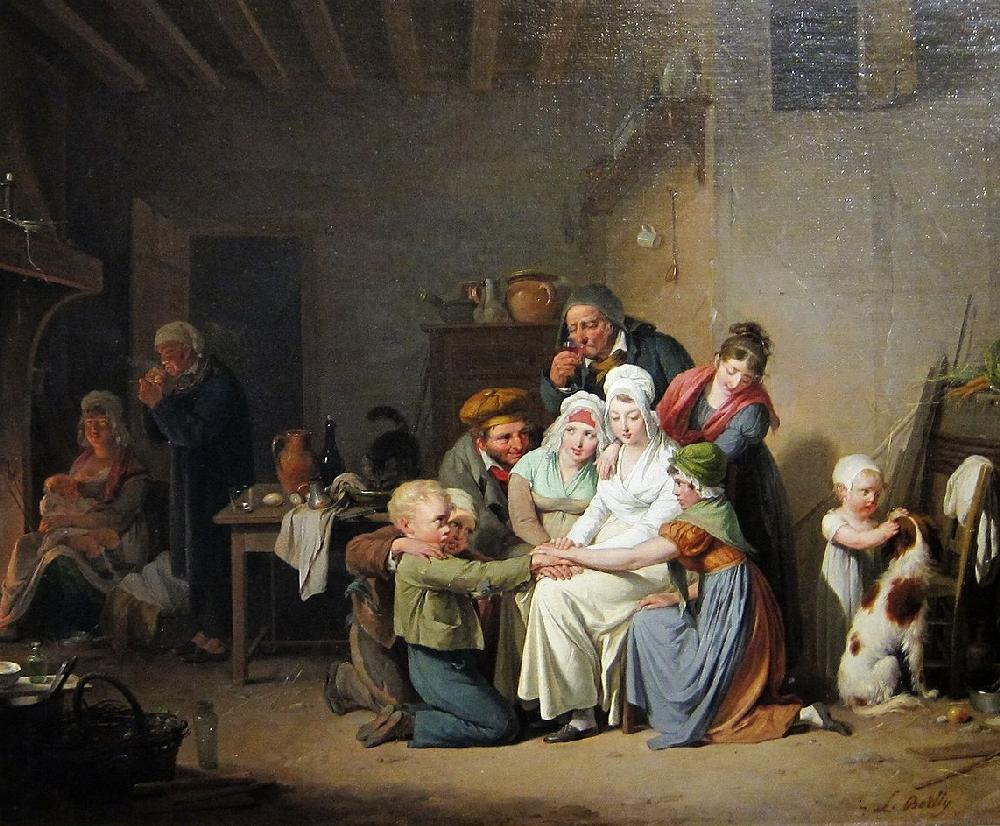 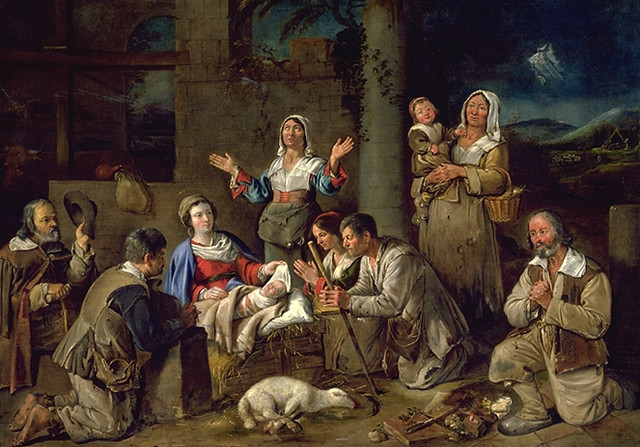 Hình ảnh nông dân Pháp thể hiện sự nghèo khó và tuyệt vọng.
BÀI 2: CÁCH MẠNG TƯ SẢN PHÁP CUỐI THẾ KỈ XVIII (T1)
1. Tình hình nước Pháp trước cách mạng
a. Về kinh tế
b. Về chính trị
Em hãy trình bày về tình hình chính trị của nước Pháp cuối thế kỉ XVIII?
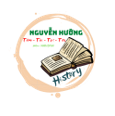 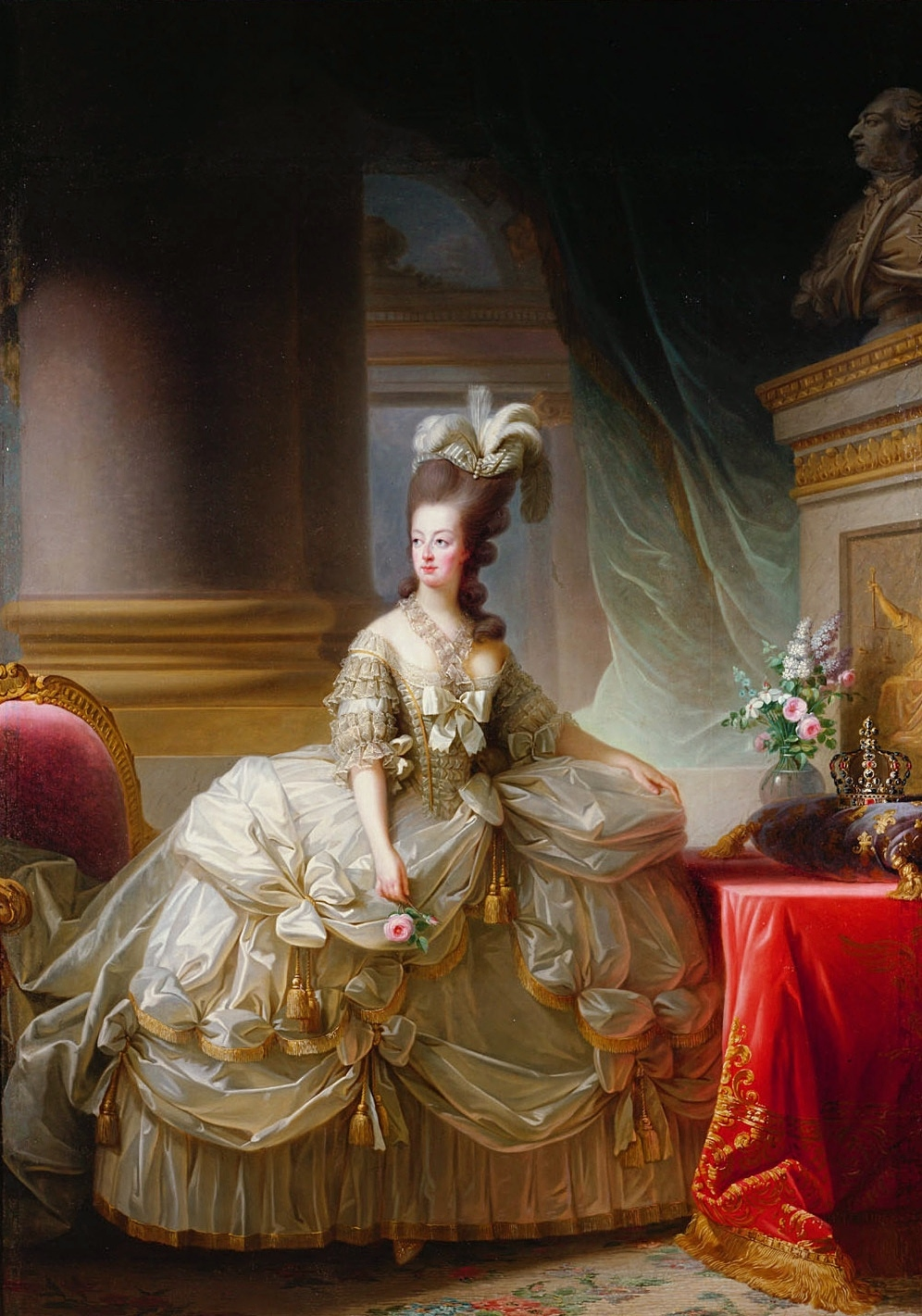 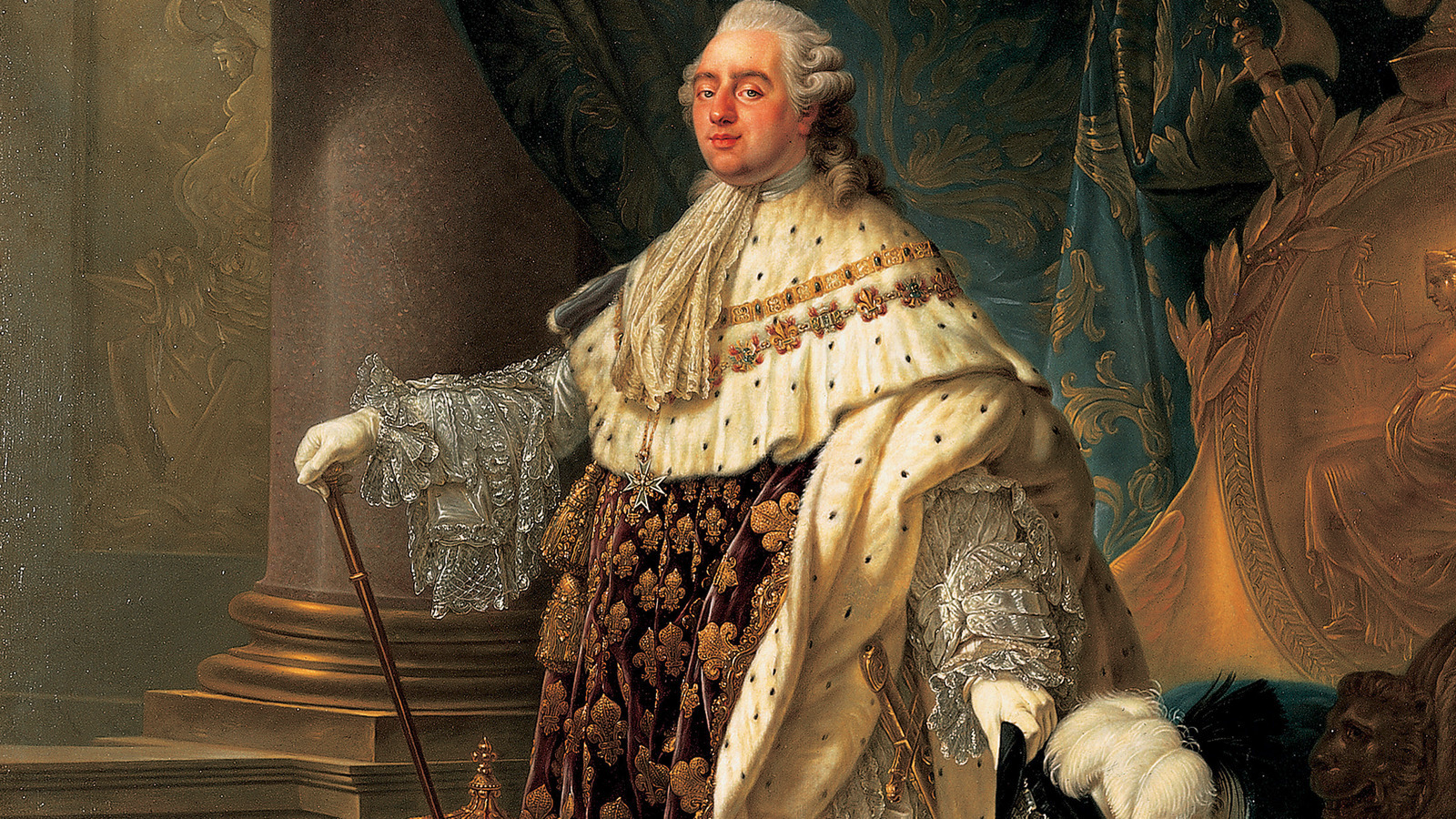 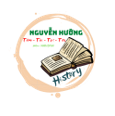 Vương hậu Maria Antonia
VUA LU-I XVI
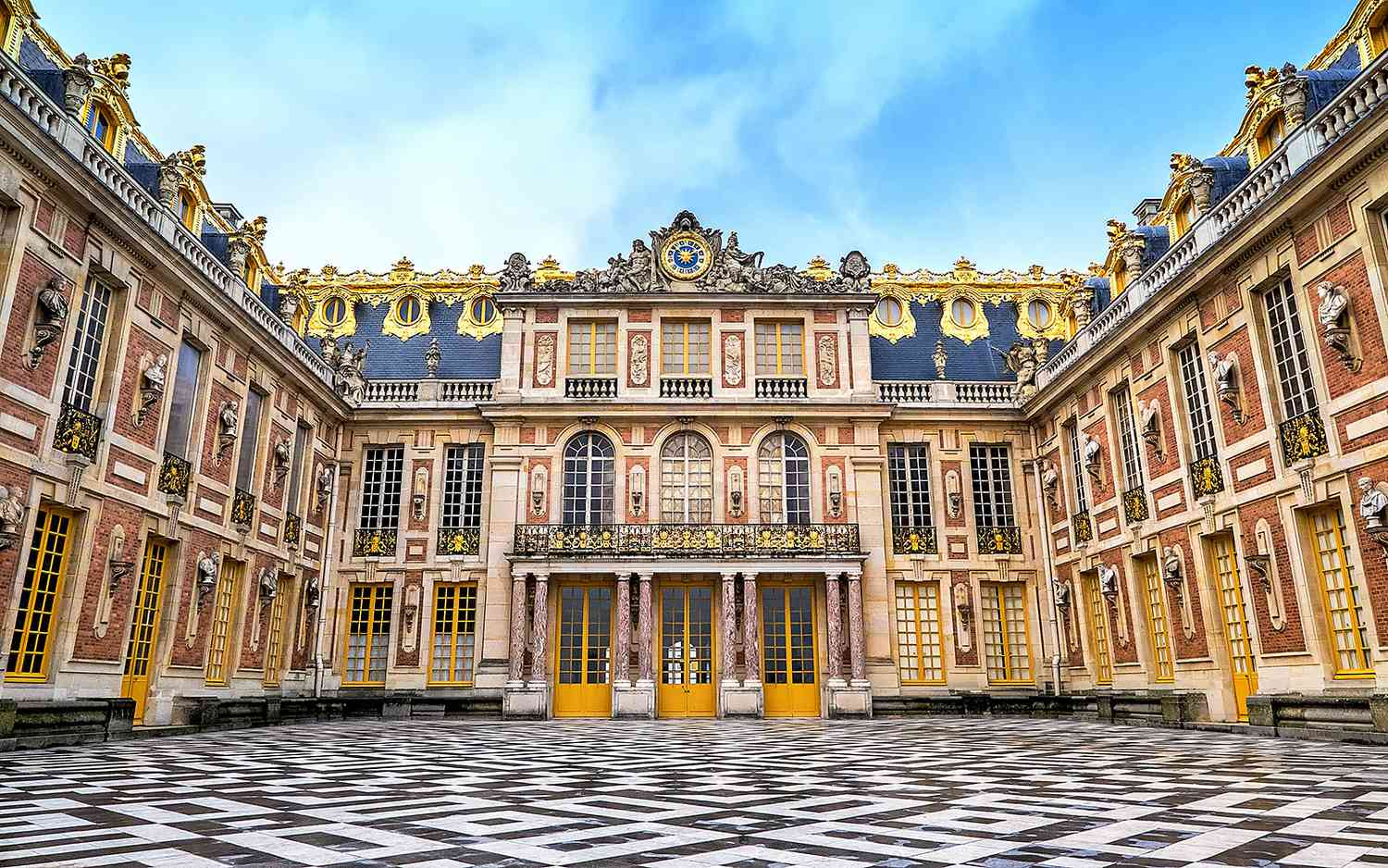 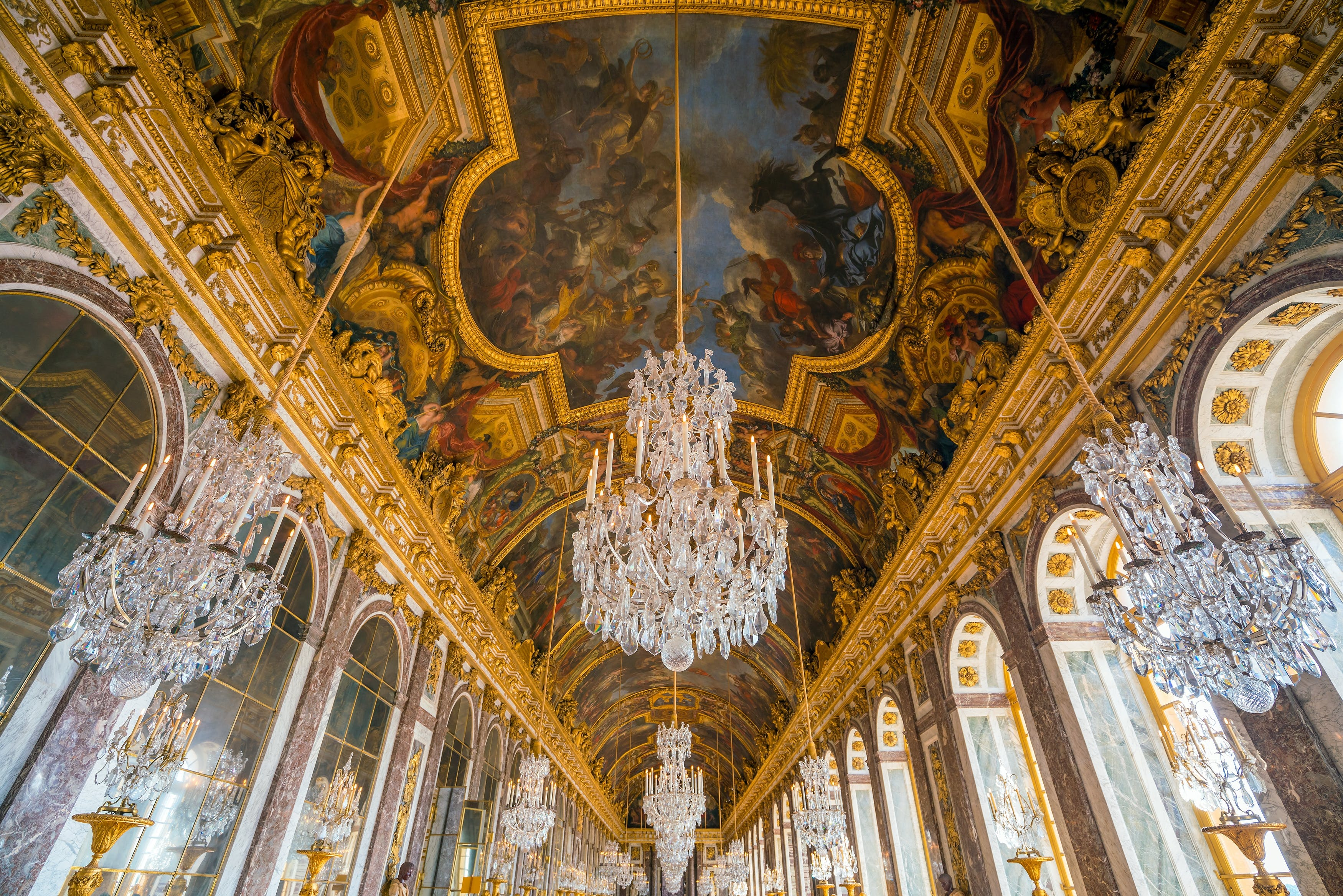 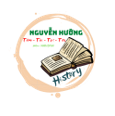 Cung điện Véc-xai
BÀI 2: CÁCH MẠNG TƯ SẢN PHÁP CUỐI THẾ KỈ XVIII (T1)
1. Tình hình nước Pháp trước cách mạng
a. Về kinh tế
b. Về chính trị
c. Về xã hội
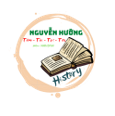 Xã hội nước Pháp trước cách mạng
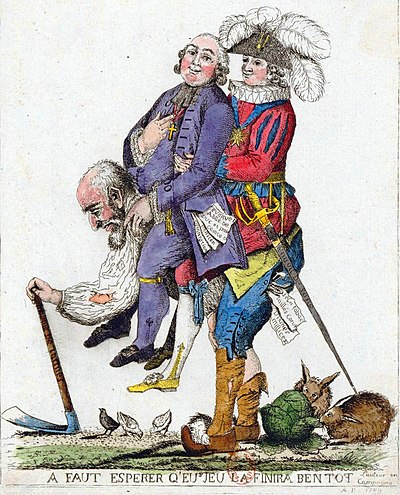 Đâu là tầng lớp quý tộc?
Đâu là tầng lớp tăng lữ
Họ có địa vị như thế nào so với người nông dân?
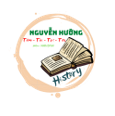 Tình cảnh người nông dân Pháp trước cách mạng
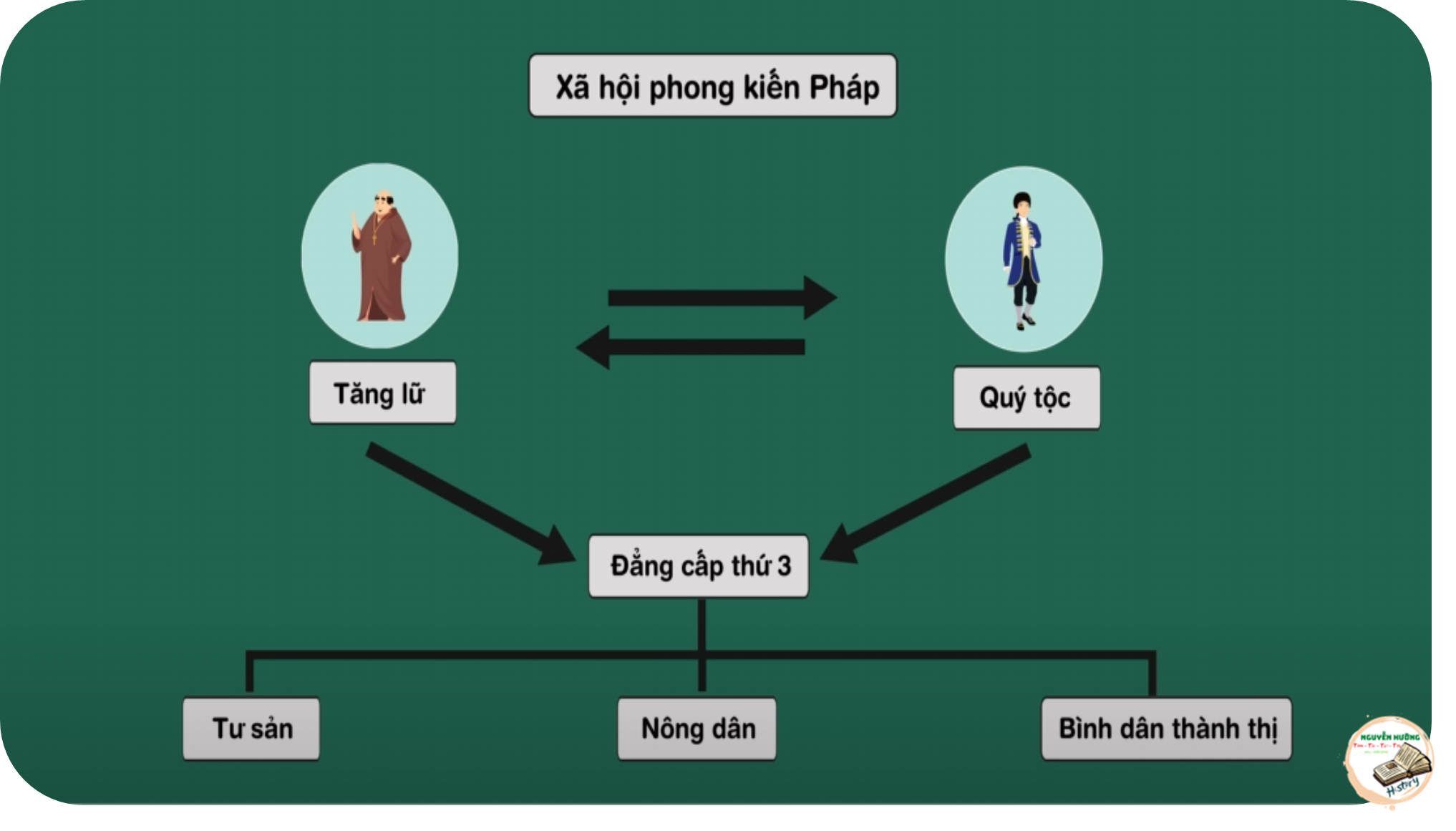 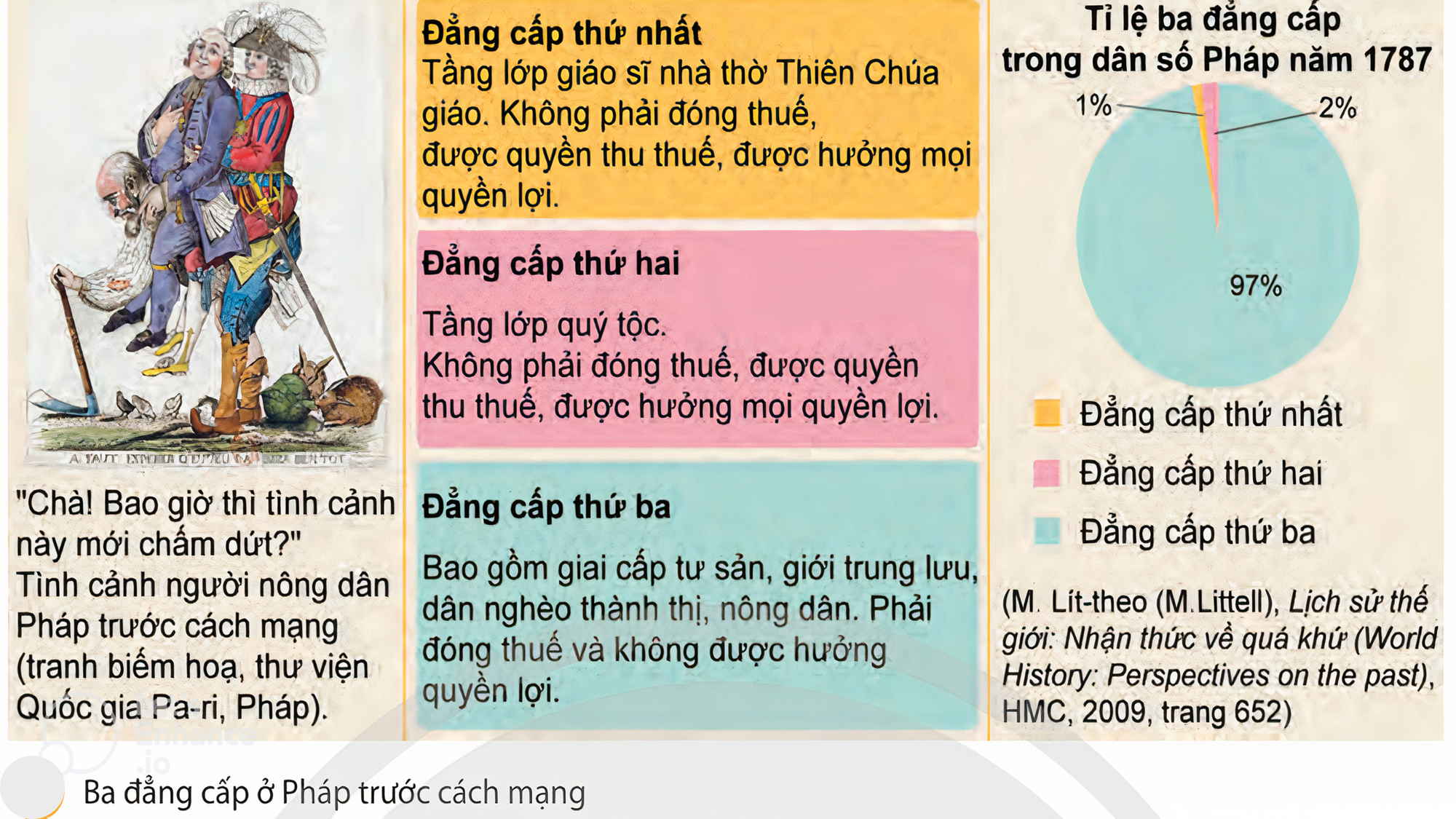 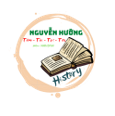 25%
50%
10%
15%
Nộp thuế cho lãnh chúa
Nộp thuế cho nhà thờ
Nộp thuế cho nhà nước PK
Phần còn lại của nông dân
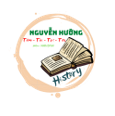 THU NHẬP CỦA NÔNG DÂN PHÁP TRƯỚC CÁCH MẠNG
BÀI 2: CÁCH MẠNG TƯ SẢN PHÁP CUỐI THẾ KỈ XVIII (T1)
1. Tình hình nước Pháp trước cách mạng
a. Về kinh tế
b. Về chính trị
c. Về xã hội
d. Về tư tưởng
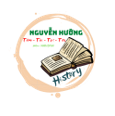 BÀI 2: CÁCH MẠNG TƯ SẢN PHÁP CUỐI THẾ KỈ XVIII (T1)
1. Tình hình nước Pháp trước cách mạng
- Nguyên nhân trực tiếp:
+ Vua triệu tập hội nghị ba đẳng cấp ngày 5-5-1789 để đề xuất vay tiền và ban hành thuế mới.
+ 14-7-1789, nhân dân Pa-ri tấn công ngục Ba-xti. Cách mạng Pháp bùng nổ.
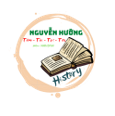 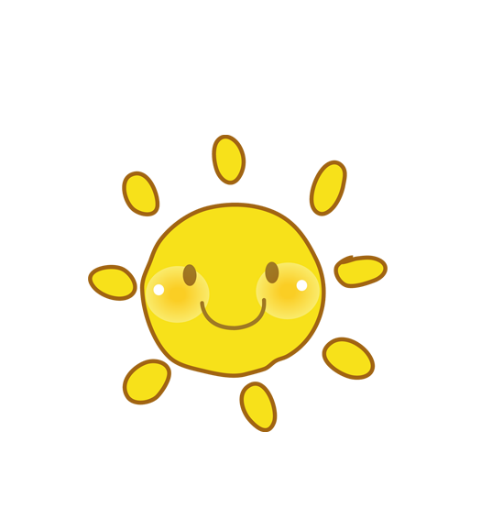 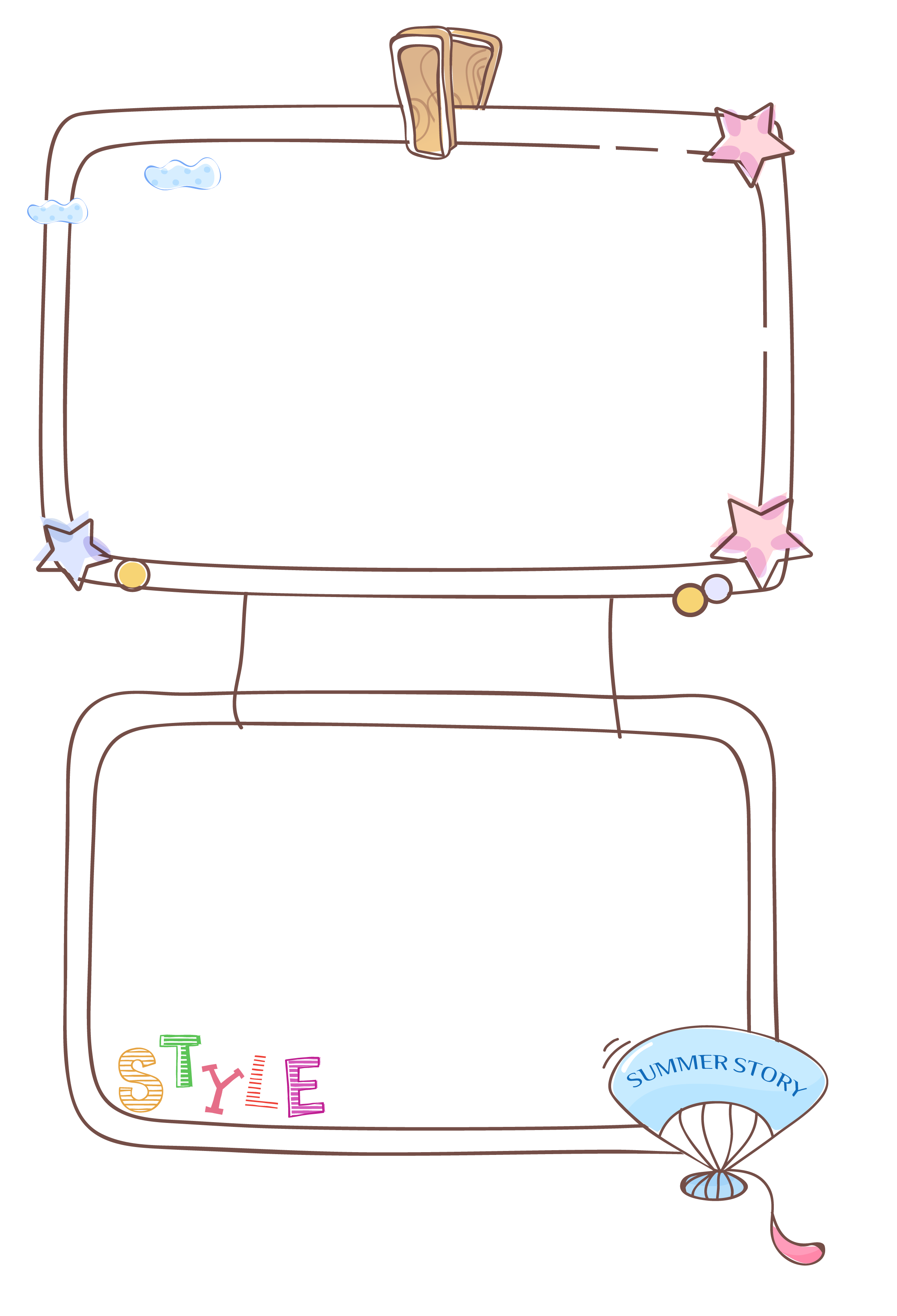 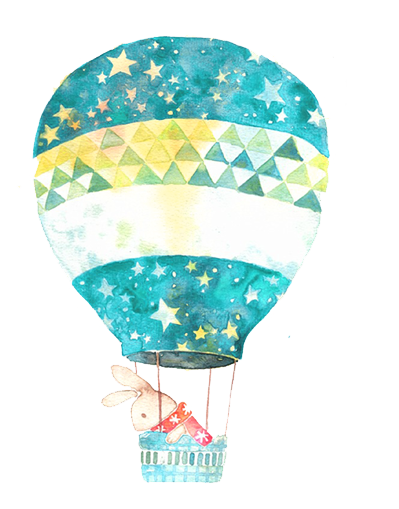 LUYỆN TẬP
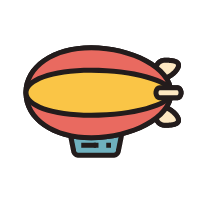 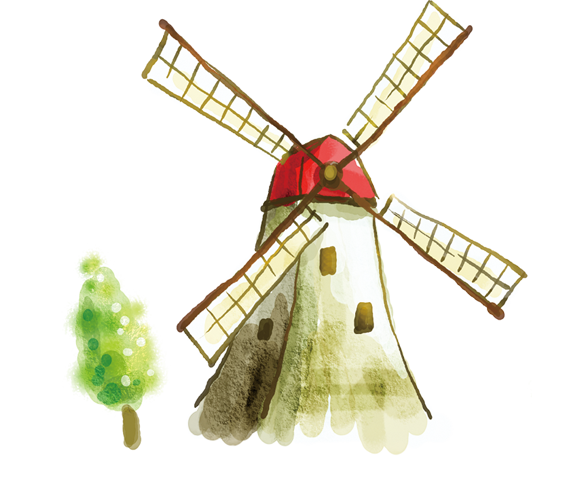 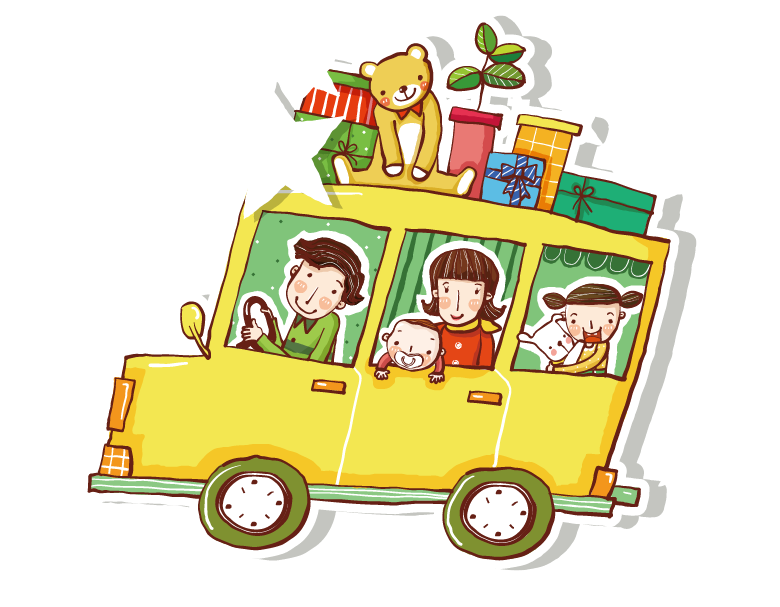 VẬN DỤNG
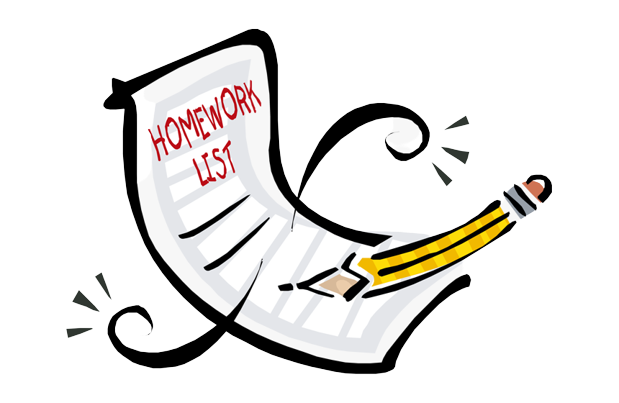 Tìm hiểu thông tin từ sách, báo và internet, em hãy viết một đoạn văn ngắn (khoảng 5 – 7 dòng) giới thiệu về sự liên quan của Quốc kì, Quốc ca nước Pháp hiện nay với Cách mạng tư sản Pháp cuối thế kỉ XVIII và ý nghĩa của điều này.